The Third International Conference of Rosa damascena 8-9 September 2021
Essential Oils Research Institute, University of Kashan, Qamsar, Iran
Title………………………………………………………..
Author Names
Affiliation
E-mail address: ……
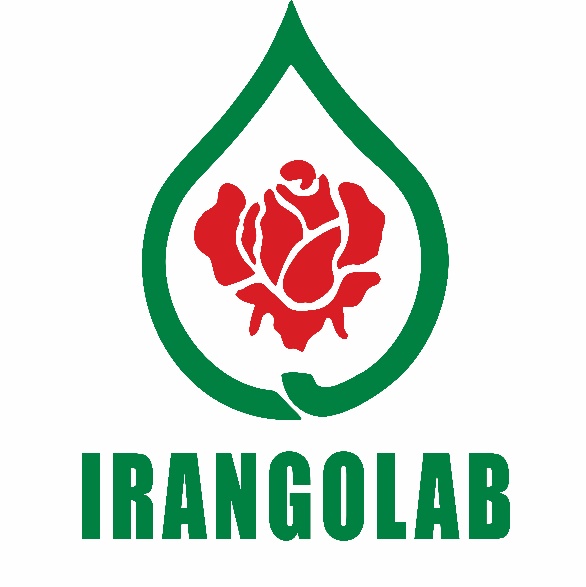 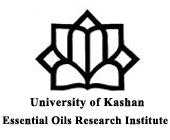 1. Introduction
3. Results and Discussion
2. Methodology
4. Conclusion
5. References